Abstraction-Guided Synthesis
Eran Yahav
Technion
Joint work with Martin Vechev (ETH), Greta Yorsh (ARM), Michael Kuperstein (Technion), Veselin Raychev (ETH)
1
Verification with Abstraction
?
P  S
2
Now what?
P  S
P ’ S
P  S
Clarke,Grumberg, Jha, Lu, Veith. Counterexample-Guided Abstraction Reﬁnement. CAV’2000
Refine the abstraction
Ball, Majumdar, Millstein, Rajamani. Automatic Predicate Abstraction of C Programs. PLDI'01
3
…
Alternatively…
P  S’
P  S
Cousot, Cousot, Fahndrich, and Logozzo. Automatic Inference of Necessary Preconditions. VMCAI’13
Relax the specification (but to what?)
Henzinger, Kirsch, Payer, Sezgin, Sokolova. Quantitative relaxation of concurrent data structures. POPL’13
4
Alternatively…
P’  S
P  S
Logozzo, Ball. Modular and Verified Automatic Program Repair, OOPSLA'12
Change the program
…
5
Focus on Program Modification
Given a program P, specification S, and an abstraction  such that P  S
Find a modified program P’ such that P’  S

Hard in general
Some hope 
Equivalent programs 
e.g., semantic preserving compiler transformations 
Restricted programs 
Changing a program to add new legal behaviors is hard
Removing behaviors potentially easier 
Program restriction natural in concurrent programs 
Reducing permitted schedules
6
Restriction of Concurrent Programs
Restrict permitted schedules by adding synchronization 
Atomic sections
Barriers
Memory fences
Conditional critical region (CCR)
....
7
Example: Correct and Efficient Synchronization with Atomic Sections
Boids simulation
Craig Reynolds ,"Flocks, herds and schools: A distributed behavioral model.", SIGGRAPH '87
Sequential implementation by Paul Richmond (U. of Sheffield)
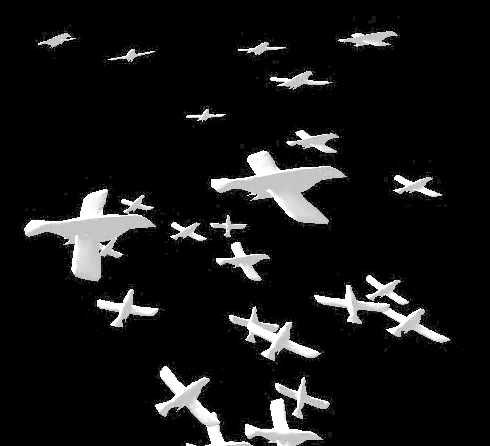 Global state contains shared arrayof Boid locations
…
N Boids
8
Boid Task
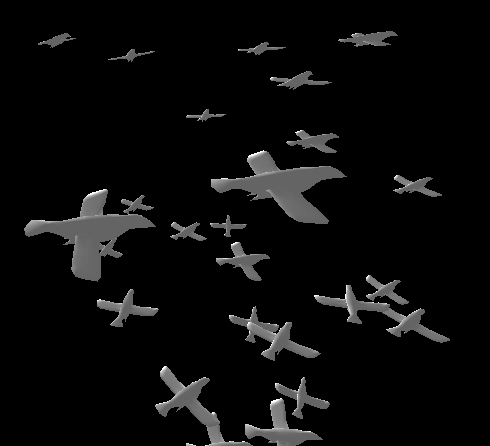 Boid task pid=2
Boid task pid=3
Read locations of other boids
Read locations of other boids
…
…
…
…
Update my location
Update my location
pid=2
Conflict: two threads are enabled to access the same memory location and (at least) one of these accesses is a write
Specification (for now):  guarantee conflict-freedom
9
Boids Simulation
Shared Memory (Global State)
…
Locations of N Boids
atomic
atomic
Main task
Boid task
Generate initial locations
Spawn N Boid Tasks
While (true) {
  Read locations of all boids
  Render boids
}
While (true) {
  Read locations of other boids
  Compute new location
  Update my location
}
10
Challenge
Find minimal synchronization that makes the program satisfy the specification
Avoid all bad schedules while permitting as many good schedules as possible

Assumption: we can prove that serial executions satisfy the specification
Interested in bad behaviors due to concurrency

Handle infinite-state programs
11
Abstraction-Guided Synthesis of Synchronization
Synthesis of synchronization via abstract interpretation
Compute over-approximation of all possible program executions
Add minimal synchronization to avoid (over-approximation of) bad schedules

Interplay between abstraction and synchronization
Finer abstraction may enable  finer synchronization
Coarse synchronization may allow coarser abstraction
12
A Standard Approach: Abstraction Refinement
Program
P
Valid
Specification
S
Abstract
counterexample
Verify
Abstraction

Abstract
counterexample

AbstractionRefinement
Change the abstraction to match the program
13
Abstraction-Guided Synthesis [VYY-POPL’10]
Program
P

P’
ProgramRestriction
Implement
Specification
S
Abstractcounterexample
Verify
Abstraction

Abstract
counterexample

AbstractionRefinement
Change the program to match the abstraction
14
AGS Algorithm – High Level
Input: Program P, Specification S, Abstraction 
Output: Program P’ satisfying S under ’
 = true
 while(true) {
	BadTraces = { |   (P  ) and   S }
   if (BadTraces is empty) return implement(P,)
   select   BadTraces
   if (?) { 
      = avoid()
     if (  false)  =   
       else abort
   } else {
     ’ = refine(, )
     if (’ )  = ’
       else abort 
   }
 }
15
Avoid and Implement
Desired output – program satisfying the spec
Constraint has to be implementable in the program
Implementation mechanism guides the choice of constraint language 
Implementation mechanisms 
Atomic sections [POPL’10]
Conditional critical regions (CCRs) [TACAS’09]
Memory fences (for relaxed memory models) [FMCAD’10 + PLDI’11]
Barriers 
…
16
Avoiding a schedule with atomic sections
Adding atomicity constraints
Atomicity predicate [l1,l2] –statements at l1 and l2 must execute together atomically
avoid()
A disjunction of all possible atomicity predicates that would prevent 
Captures all ways to avoid  using atomic sections
avoid() = { [label(i),label(j)] | 0  i < ||, 	        j > i + 1. tid(i) = tid(j) s.t. k.i < k < j, tid(i)tid(k) }
17
[Speaker Notes: Ability to eliminate a single trace]
Avoid with atomicity constraints
1,1
Thread A
    1: A1
    2: A2
Thread B
     1: B1
     2: B2
A1
B1
2,1
1,2
A2
B1
A1
B2
 = A1 B1 A2 B2
2,2
1,3
3,1
avoid() = 
[A1,A2]  [B1,B2]
A2
B2
A1
B1
3,2
2,3
A2
B2
3,3
18
Avoiding the good with the bad
 = avoid()
Enforcing  avoids any abstract trace ’ such that ’   
Potentially avoiding “good traces” as well
1
A1
B1
A2
A3
1
2
A1
B1
A2
A3
2
avoid(1) = [A1,A2]
19
Simple Example
T1 

  1: x += z
  2: x += z
T2 

  1: z++
  2: z++
T3 

  1: y1 = f(x)
  2: y2 = x
  3: assert(y1 != y2)
atomic
f(x)  {
  if (x == 1) return 3
  else if (x == 2) return 6
  else return 5
}
Initially x = z = 0
Every single statement is atomic
20
[Speaker Notes: Parity applied to y1,y2 not to x,z]
Example: Concrete Values
y1
6
x += z; x += z; z++;z++;y1=f(x);y2=x;assert   y1=5,y2=0
5
4
3
z++; x+=z; y1=f(x); z++; x+=z; y2=x;assert   y1=3,y2=3
2
1
…
y2
0
1
2
3
4
Concrete values
T1 

  1: x += z
  2: x += z
T2 

  1: z++
  2: z++
T3 

  1: y1 = f(x)
  2: y2 = x
  3: assert(y1 != y2)
f(x)  {
  if (x == 1) return 3
  else if (x == 2) return 6
  else return 5
}
21
Example: Parity Abstraction
y1
6
5
4
y1
6
3
5
2
4
1
3
y2
0
1
2
3
4
2
1
Concrete values
Parity abstraction (even/odd)
y2
0
1
2
3
4
abstract y1,y2 using parity abstraction (x,z remain concrete)
x += z; x += z; z++;z++;y1=f(x);y2=x;assert   y1=Odd,y2=Even
T1 

  1: x += z
  2: x += z
T2 

  1: z++
  2: z++
T3 

  1: y1 = f(x)
  2: y2 = x
  3: assert(y1 != y2)
f(x)  {
  if (x == 1) return 3
  else if (x == 2) return 6
  else return 5
}
22
Example: Avoiding Bad Interleavings
z++
 = true
 while(true) {
	 BadTraces={|(P  ) and
		          S }
   if (BadTraces is empty) 
		return implement(P,)
   select   BadTraces
   if (?) { 
      =   avoid() 
   } else {
      = refine(, )
   }
 }
T1
x+=z
x+=z
T3
 y1=f(x)
y2=x
z++
avoid(1) = [z++,z++]
Showing only states leading to bad states
 = [z++,z++]
 = true
23
Example: Avoiding Bad Interleavings
T2
z++
z++
 = true
 while(true) {
	 BadTraces={|(P  ) and
		          S }
   if (BadTraces is empty) 
		return implement(P,)
   select   BadTraces
   if (?) { 
      =   avoid() 
   } else {
      = refine(, )
   }
 }
x+=z
x+=z
T3
 y1=f(x)
y2=x
avoid(2) =[x+=z,x+=z]
 = [z++,z++]
24
 = [z++,z++][x+=z,x+=z]
Example: Avoiding Bad Interleavings
T1 

  1: x += z
  2: x += z
 = true
 while(true) {
	 BadTraces={|(P  ) and
		          S }
   if (BadTraces is empty) 
		return implement(P,)
   select   BadTraces
   if (?) { 
      =   avoid() 
   } else {
      = refine(, )
   }
 }
T2 

  1: z++
  2: z++
T3 

  1: y1 = f(x)
  2: y2 = x
  3: assert(y1 != y2)
25
 = [z++,z++][x+=z,x+=z]
6
Example: Avoiding Bad Interleavings
T1
T1
T1
x+=z; x+=z
x+=z; x+=z
x+=z; x+=z
5
4
z++; 
z++;
z++; 
z++;
z++; 
z++;
T2
T2
T2
3
T3
T3
T3
y1=f(x)
y2=x
assert 
   y1!= y2
y1=f(x)
y2=x
assert 
   y1!= y2
y1=f(x)
y2=x
assert 
   y1!= y2
2
1
0
1
2
3
4
y1



parity
parity
parity
6
6
5
5
4
4
3
3
2
2
1
1
y2
0
1
2
3
4
0
1
2
3
4
But we can also change the abstraction…
26



parity
parity
parity
6
6
T1
T1
T1
T1
T1
T1
T1
5
x+=z; x+=z
x+=z; x+=z
x+=z; x+=z
x+=z; x+=z
x+=z; x+=z
x+=z; x+=z
x+=z; x+=z
5
4
4
z++; 
z++;
z++; 
z++;
z++; 
z++;
z++; 
z++;
z++; 
z++;
z++; 
z++;
z++; 
z++;
T2
T2
T2
T2
T2
T2
T2
3
3
2
T3
T3
T3
T3
T3
T3
T3
y1=f(x)
y2=x
assert 
   y1!= y2
y1=f(x)
y2=x
assert 
   y1!= y2
y1=f(x)
y2=x
assert 
   y1!= y2
y1=f(x)
y2=x
assert 
   y1!= y2
y1=f(x)
y2=x
assert 
   y1!= y2
y1=f(x)
y2=x
assert 
   y1!= y2
y1=f(x)
y2=x
assert 
   y1!= y2
2
1
1
0
1
2
3
4
0
1
2
3
4
(a)
(b)
(c)
interval
interval


y1
6
6
6
5
5
5
4
4
4
3
3
3
2
2
2
1
1
1
0
1
2
3
4
y2
(d)
(e)
0
1
2
3
4
0
1
2
3
4


octagon
octagon
6
5
6
4
5
3
4
2
3
1
2
1
0
1
2
3
4
(f)
(g)
27
0
1
2
3
4
Multiple Solutions
Interval abstraction for our example produces the atomicity constraint:([x+=z,x+=z] ∨ [z++,z++]) ∧ ([y1=f(x),y2=x] ∨ [x+=z,x+=z] ∨ [z++,z++])

Performance: smallest atomic sections

Minimal satisfying assignments
1 = [z++,z++]
2 = [x+=z,x+=z]
28
AGS Algorithm – More Details
Forward Abstract Interpretation, taking  into account for pruning infeasible interleavings
Input: Program P, Specification S, Abstraction 
Output: Program P’ satisfying S under ’
 = true
 while(true) {
	BadTraces = { |   (P  ) and   S }
   if (BadTraces is empty) return implement(P,)
   select   BadTraces
   if (?) { 
      = avoid()
     if (  false)  =   
       else abort
   } else {
     ’ = refine(, )
     if (’ )  = ’
       else abort 
   }
 }
Order of selection matters
Choosing between abstraction refinement and program restriction
 not always possible  to refine/avoid
 may try and backtrack
Backward exploration of invalid interleavings using  to prune infeasible interleavings.
Implements the constraint in the program – can be tricky due to syntax of the language
29
[Speaker Notes: Notes:
In general, both “avoid” and “implement” are pluggable procedures
Language of constraints may need to be adapted though]
Implementability
Separation between schedule constraints and how they are realized 
Can realize in program: atomic sections, locks,…
Can realize in scheduler: benevolent scheduler
T1 

  1: while(*) { 
  2:    x++
  3:    x++
  4: }
T2 

  1: assert (x != 1)
No program transformations (e.g., loop unrolling)
Memoryless strategy
30
Abstraction-Guided Synthesis
Program
P

P’
ProgramRestriction
Implement
Specification
S
Abstractcounterexample
Verify
Abstraction

Abstract
counterexample

AbstractionRefinement
31
[Speaker Notes: Notes:
Should say here --- could have many solutions, implement is picking one based on quantitative criterion
Constraint captures changes to the program execution --- what is permitted during program execution]
AGS instances
32
Inter-thread Ordering
Focus: programs where threads access mostly disjoint parts of memory
Deterministic programming, GPUs, … 
Enforce ordering between operations across threads
33
Example
A

  1: x=0
  2: y=0
B

  1: x=1
  2: if (x==0) y=1
x=0;y=0;x=1;if(x==0) y=1  (x=1,y=0)
x=1; x=0;if(x==0) y=1; y=0  (x=0,y=0)
Would like to enforce an order for every pair of conflicting accesses
34
Compute Stable Invariants
1,0,0
1,0,0
1,0,0
1,0,0
x=0
x=0
x=1
x=1
2,0,0
2,{0,1},{0,1}
2,1,0
2,{0,1},0
y=0
y=0
If(x==0) y=1
If(x==0) y=1
3,0,0
3,{0,1},{0,1}
3,0,0
3,{0,1},{0,1}
A

  1: x=0
  2: y=0
B

  1: x=1
  2: if (x==0) y=1
35
(Mine, Static analysis of run-time errors in embedded critical parallel C programs. ESOP’11)
Identify Conflicts
Pair matching states, check for conflicts
Transitions t1, t2 are conflicting when tid(t1)  tid(t2), src(t1)=src(t2) and accessed(t1)  written(t2)   or accessed(t2)  written(t1)  
Restrict order of statements from different threads
1,0,0
1,0,0
1|1,0,0
A1: x=0
B1: x=1
t1
A1: x=0
t2
B1: x=1
2,{0,1},{0,1}
2,{0,1},0
written(t1) = { x } 
accessed(t1)= { x }
written(t2) = { x } 
accessed(t2)= { x }
A2: y=0
B2: If(x==0) y=1
3,{0,1},{0,1}
3,{0,1},{0,1}
resolve(t1,t2) = A1 < B1  B1 < A1
36
Realizing the Solutions
 = (A1 < B1  B1 < A1)  (A1 < B2  B2 < A1)  (A2 < B2  B2 < A2)
2
A1: x=0

  A2: y=0
B1: x=1

 B2: if (x==0) y=1
Eliminated deadlocking/redundant solutions
spawn {  o1.wait(); 
  A1: x=0
  A2: y=0
  o2.signal()
}
spawn { 
B1: x=1
o1.signal()
o2.wait()
B2: if (x==0) y=1
}
37
In reality…
1 void update(double[] B, double[] C) {
2 spawn {
3   for (int i=1;i <=n; i++) {
4     int ci = 2*i;
5     double t1 = C[ci];   {R:({AC},{2 ≤ ci ≤ 2*n})}
6     B[i] = t1; 	    {W:({AB},{1 ≤ i ≤ n})}
7   }
8 }
9 spawn {
10  for (int j=n;j <=2*n; j++) {
11    int cj = 2*j+1;
12    double t2 = C[cj];  {R:({AC},{2*n+1 ≤ cj ≤ 4*n+1})}
13    B[j] = t2;  	   {W:({AB},{n ≤ j ≤ 2*n})}
14  }
15 }
16}
38
2*i
2*j+1
2 spawn { …
6  B[i] = t1; { W:({AB},{1 ≤ i ≤ n})}
… }

9 spawn { …
13 B[j] = t2; {W:({AB},{n ≤ j ≤ 2*n})}
… }
…
…
C
{ 2 <= idx <= 2*n }
C
0
4*n+1
B
{ 1 <= idx <= n }
Concrete
i,j
…
…
B
pc(1) = 6
0
2*n
n
pc(1) = 6, pc(2) = 13
C
{ 2*n+1 <= idx <= 4*n+1 }
2*i
B
{ n <= idx <= 2*n }
…
…
C
2*j+1
pc(2) = 13
0
4*n+1
…
…
C
Cartesian
i
0
4*n+1
…
…
B
j
…
…
0
n
2*n
B
pc(1) = 6
0
2*n
n
pc(2) = 13
Abstract Numerical
39
Experimental Results
40
Intra-Thread Ordering
Relaxed ordering due to relaxed memory models
Enforce ordering between operations of the same thread
41
…
…
…
…
Store Buffers
X
A
Main
Memory
Y
X
B
Y
Processor A

A1: X = 1
A2: Y = 1
Processor B

B1: R2 = Y
B2: R1 = X
42
[Speaker Notes: Explain store / load / flushes / fences at hand-waving level]
Abstract Memory Models - Requirements
Bounded over-approximation of potentially unbounded buffers

Intra-process coherence: a process should see the most recent value it wrote

Preserve fence semantics

Partial inter-process coherence: preserve as much order information as feasible (bounded)
Enable strong flushes
43
…
…
…
…
Partial Coherence Abstractions
Fallback for soundness
Allows precise fence semantics

Allows precise loads from buffer
Keeps the analysis precise for “normal” programs
Recent value
Unordered elements
Bounded length k
X
A
Main
Memory
Y
X
A
Main
Memory
X
B
Y
X
B
Y
Y
44
Avoidable Transitions
Constraint language
Must be syntactically enforceable with fences
Determines which transitions are avoidable
A
A
A
A
B
B
B
B
C
C
C
C
P1:
P1:
P1:
P1:
X
X
X
X
X
X
X
X
P2:
P2:
P2:
P2:
Unavoidable
P2 : (D) LOAD R1 = X
1
1
1
1
2
2
2
2
3
3
3
3
P1 : (D) LOAD R1 = X
[A < D][B < D][C < D]
45
[Speaker Notes: the value stored in A must be flushed before D]
Implement: Memory Fences
A1 < A2  B1 < B2
Processor A

A1: X = 1
fence(“store-store”)
A2: Y = 1
Processor B

B1: R2 = Y
fence(“load-load”)
B2: R1 = X
Not always that simple
Transitive dependencies 
Control structure, loops
46
Inference Results
Mostly mutual exclusion primitives
Different variations of the abstraction
47
[Speaker Notes: FD can not handle Lam0, Fas0, Fast1c. 
PD can handle Lam0 and Fast0 partially, and Fast1c fully.]
Back to Boids
With synchronization barriers
Numerical abstractions for tracking array indices
Establishing conflict-freedom of array accesses that may happen in parallel

Computing forces can be done in parallel
Different Boids write to disjoint parts of the array
48
Boids Simulation
Shared Memory (Global State)
…
Locations of N Boids
Main task
Boid task
Generate initial locations
Spawn N Boid Tasks
While (true) {
  Wait on display-barrier
  Read locations of all boids
  Render boids
}
While (true) {
  Read locations of other boids
  Wait on message-barrier
  Compute new location
  Update my location
   Wait on display-barrier
}
49
General Setting Revisited
Program
P

P’
ProgramRestriction
Implement
specification
S
Abstractcounterexample
S’
Spec Weakening
Verify

Abstraction

Abstract
counterexample

AbstractionRefinement
Change the specification to match the abstraction
50
Summary
An algorithm for Abstraction-Guided Synthesis 
Synthesize efficient and correct synchronization
Handles infinite-state systems based on abstract interpretation
Refine the abstraction and/or restrict program behavior
Interplay between abstraction and synchronization
Instances
Atomic sections
Barriers
Memory fences
Useful in practice for systematic exploration of design spaces
51
Invited Questions
What about other synchronization mechanisms? 
Title says “abstraction-guided synthesis” but you only talked about synthesis of synchronization, is there anything for sequential programs?
Why not start from the most constrained program and work downwards (relaxing constraints)?
Can’t you solve the problem purely by brute force search of all atomic section / fence / barrier placements?
Why are you enumerating traces? Can’t you compute your solution via state-based semantics?
Why use only a single CEX at a time? Could use information about the whole (abstract) transition system?
How is this related to supervisor synthesis? Games?
You add synchronization, can’t you crate deadlocks?
Is there any sense in doing something like AGS dynamically?
Don’t you always want to use the most refined abstraction and generate synchronization only using that?
52